Alternativní a netradiční směry ve výživě
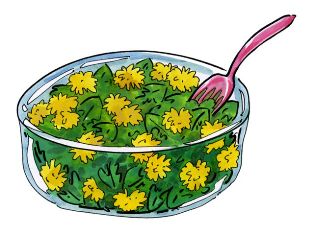 Hejmalová Michaela
Definice
jiný, zástupný, náhradní

konvenční výživa

nejednoznačná definice

všechny dlouhodobě praktikované způsoby stravování, které se zásadním a podstatným způsobem liší od obvyklé stravy na daném území
V čem se liší…?
vyloučení některých druhů běžných potravin (nejčastěji živočišného původu) 

odlišný způsob přípravy pokrmů

výběr potravin

neobvyklé rozložení stravy během dne či nezvyklé kombinaci potravin
Proč…?
filozofické a ekologické důvody

náboženské důvody

zdravotní důvody

léčebné důvody

jiné důvody
Zdravotní výhody
většina alternativních směrů je orientována „vegetariánsky“
dostatek vlákniny
nízké množství tuku i cholesterolu
dostatek některých vitaminů (např. C, E, kyseliny listové)
dostatek některých minerálních látek (hořčík, draslík)
nízký obsah sodíku
Zdravotní rizika
kdo se alternativně stravuje 
jaké potraviny jsou vynechávány

většinou neobsahuje dostatek energie
potraviny rostlinného původu nemají plnohodnotné bílkoviny
nedostatek některých minerálních látek – jód, železo, vápník, zinek
nedostatek některých vitaminů – B12, D
Vegetariánství
jeden z nejstarších způsobů alternativního stravování

Pythagoras (6. stol. př. n. l.)

omezení, až vyloučení potravin živočišného původu

v ČR se stravuje vegetariánským způsobem asi 13,8 % lidí, celosvětově asi 1 miliarda
Formy vegetariánství
demivegetariáni, semivegetariáni (peskovegetariáni, pulovegetariáni)
laktoovovegetariáni
laktovegetariáni
ovovegetariáni
vegani (striktní vegetariáni
frutariáni (fruktariáni)
vitariáni
Makrobiotika
z řeckého macros = velký, bios = svět

způsob stravování úzce spojený s jednou z nejstarších filozofií světa (zen – buddhismus)

byla formulována po 2. světové válce japonským filozofem Georgem Oshawou (1893 – 1966)

nejznámějším žákem je Michio Kushi (nar. 1926)
Potraviny podle makrobiotiky
Makrobiotika dělí potraviny podle dvou protikladných energetických sil (energií):
potraviny se silou jin - koření, cukr, med, sůl
potraviny se silou jang - ryby, maso, vejce, drůbež a mořští živočichové
potraviny harmonické (vyvážené) - obiloviny, luštěniny, některé druhy zeleniny (kořenová a hlávková), mořské řasy, mořská sůl, za studena lisované oleje.
Znaky makrobiotiky
za neharmoničtější potravinu se považuje rýže
makrobiotická výživa je založena na konzumu obilovin v několika adaptačních stupních
každé sousto by se mělo před spolknutím až 100 krát přežvýkat
příjem vody je minimalizován
„biologická transmutace a transformace“
vznik poruch a nemocí je vysvětlována porušením energetických sil jin a jang
zavrhují léky a chirurgické zákroky
Syrová strava
konzumaci hlavně rostlinné potravy, zejména zeleniny a ovoce
potraviny se konzumují výhradně v syrovém stavu, tepelně neošetřené
výjimku tvoří pouze celozrnné pečivo, brambory a některé druhy luštěnin
důvodem požívání syrových potravin je zničení přítomných enzymů tepelnou úpravou v původní surovině a zabránit ztrátám vitaminů nebo poškození struktury vlákniny
Zásady
obiloviny a luštěniny se máčí, klíčením se enzymaticky zpracovávají, následně se mixují nebo melou
ovoce a zelenina se konzumuje zásadně syrová
mléko a mléčné výrobky se nahrazují obdobnými produkty ze sóji
vejce se připravuje maximálně na měkko nebo se konzumuje pouze syrový žloutek
je možno konzumovat ryby za syrova upravené marinováním v kyselém nálevu.
Organická (ekologická) strava
konzumace organických potravin (biopotravin)

často bývá spojena i s odporem proti přetechnizované společnosti

přírodní strava, která využívá pouze tradiční postupy zemědělské výroby s úplným vyloučením agrochemikálií
Biopotraviny
„biologický“, „organický“, „ekologický“ anebo předpony „bio“ či „eko“

vyrobeny kontrolovanými postupy ze surovin vyprodukovaných ekologickým zemědělstvím

bioprodukt, biopotravina

podléhají zvláštním legislativním předpisům na národní i evropské úrovni a musí být označeny příslušným logem
Abstinenti
žádná výživová omezení kromě zákazu konzumace alkoholických nápojů
odmítání i různých povzbudivých pochutin (např. káva nebo čaj – tea totallers)
alkohol je i v nepatrném množství škodlivý pro lidský organismus (francouzský paradox???)
abstinentství může být součástí některých jiných alternativních způsobů stravování nebo náboženských stravovacích příkazů a zákazů
Módní diety
dělená strava
dieta podle krevních skupin
Atkinsova dieta (low carb diet)
dieta podle glykemického indexu (GI dieta)
dieta podle Diamondových
nízkoenergetické bílkovinné diety
hladovky
beztuková dieta
jednostranné diety (jednodruhové)
Dělená strava
William Howard Hay (1866 – 1940) 

založen na oddělování jednotlivých komponent výživy a jejich oddělený konzum

především odděluje konzumaci potravin s vysokým obsahem bílkovin (živočišná strava) a potravin s vysokým obsahem sacharidů (rostlinná strava), aby se umožnilo jejich dokonalé trávení
Dieta podle krevních skupin
J. D. Adamo  (nar. 1956)

krevní skupina (AB0 antigen) je rozhodujícím faktorem pro náchylnost k různým chorobám, ale také k odlišné reakci na typ stravy u různých osob

příčina imunologické reakce mezi krví a trávenými potravinami - lektiny
Krevní skupiny
krevní skupina 0 (old) – lovec: fylogeneticky nejstarší a jedná se o potomky lovců
krevní skupina A (agrarian) – zemědělec: vznikla při přechodu člověka „lovce“ v „zemědělce“
krevní skupina B (balance) – člověk střídmý: vznikla míšením původně afrických ras v Evropě, Asii a Americe (asi 15 000 let př. n. l.)
krevní skupina AB – hybrid: fylogeneticky nejmladší, vznikla rovněž míšením ras, ale později (asi 500 – 900 př. n. l.).
Atkinsova dieta
Robert Coleman Atkins (1930 – 2003)

low carb diet, bezuhlovodanová dieta, bodová dieta

teorie - lidé trpící nadváhou nebo obezitou konzumují příliš mnoho sacharidů, což vede ke zvýšení produkce inzulínu, hmotnosti i pocitu hladu
GI dieta
Dieta podle Diamondových
Dieta je založena na principu tří cyklů

hlavní jídla (12 – 20 hodin) – konzumace normální pestré stravy

trávení (20 – 4 hodiny)

vylučování (4 – 12 hodin) – smí se pít pouze šťáva nebo jíst pouze ovoce nebo zelenina
Hladovky
první tři dny se organismus vyrovnává s absencí stravy poměrně dobře za předpokladu dostatečného množství tekutin

od čtvrtého dne klesá i u zdravého člověka schopnost imunitního systému bojovat

snižuje bazální metabolismus

urychlení vzniku osteoporózy
Jednodruhové diety
konzumace jedné potraviny nebo jednoho druhu potravin 

vajíčková, grepfruitová, jablečná, banánová apod.
Beztuková dieta
využívá se většinou při redukci

vyloučení v podstatě veškerého tuku ze stravy

dieta by se neměla držet déle než měsíc

tendence konzumovat místo tuků sacharidy
Děkuji za pozornost